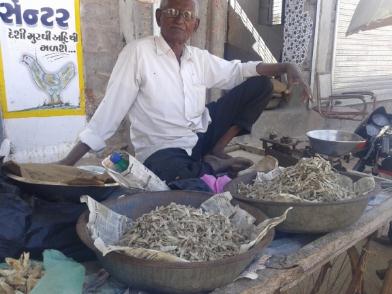 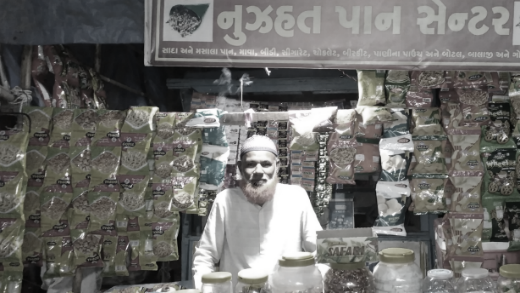 VENDORS’ FORMALISATION & TRAFFIC MANAGEMENT
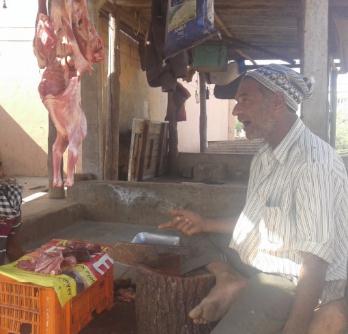 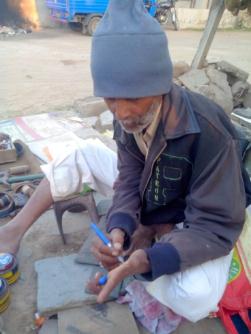 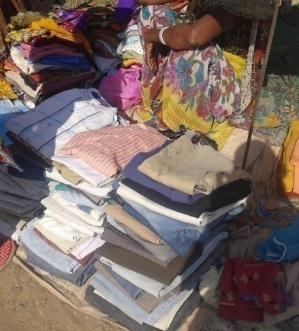 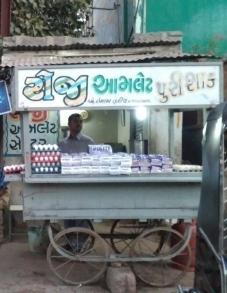 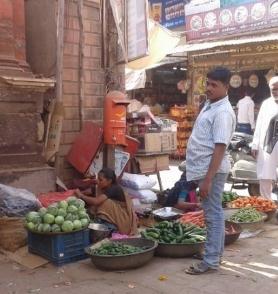 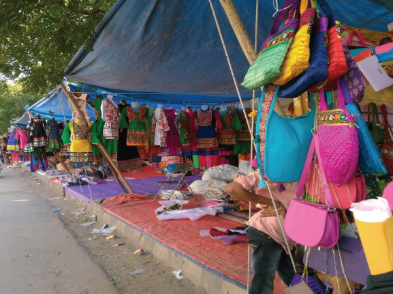 Pictures’ Source: Students of TISS
Fellow:  Aditya Singh	| Sub-Fellow:  Bhawna Jaimini
Hunnarshala Foundation for Building Technology and Innovations
19th December 2017
Contents
Context and Introduction
Summary of the Work Done
Vision and Objectives
The Study
Methodology
The Proposals
Extension of the Fellowship
CONTEXT AND INTRODUCTION
Introduction
“
”
A street vendor/hawker is a person who offers goods for sale to the public at large without having a permanent structure/place for his activities. Some street vendors/hawkers are stationary in the sense that they occupy space on pavements or other public/private places while others are mobile in the sense that they move from place to place carrying their wares on push carts or baskets on their heads.
Introduction
It is estimated that there are about 10 million vendors in the country.

 NSSO (1993-94) estimates the proportion of street vendor population as follows:
 Urban Areas: 0.89% of the population
 Rural Areas: 0.27% of the population

 On an average a vendor earns a meagre Rs 40 to Rs 80 per day.

 About to 10% to 20% of vendors’ income goes to bribes and other such levies. 

 There are studies that have stated that in addition to lack of social and economic security, there are several health related issues that are faced by vendors, which include the following:
 Migraine
 Hyper-acidity
 Hyper-tension
 High blood pressure etc.
Source:	Sankaran et al; WEIGO Law Pilot Project on the Informal Economy- Street Vendors in India; www.wiego.org; Accessed: 18/12/2016
	NASVI; Statistics & the Street Vendors; www.nasvinet.org; Accessed: 18/12/2016
Introduction
Source:	NASVI; Statistics & the Street Vendors; www.nasvinet.org; Accessed: 18/12/2016
Introduction
Source:	NASVI; Statistics & the Street Vendors; www.nasvinet.org; Accessed: 18/12/2016
Introduction
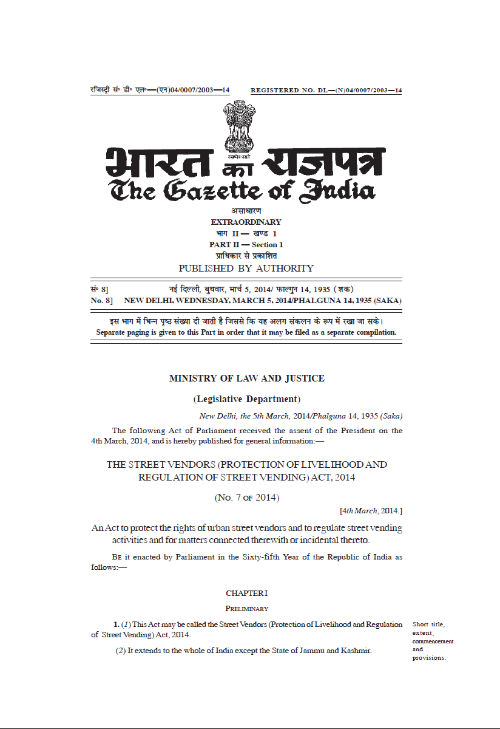 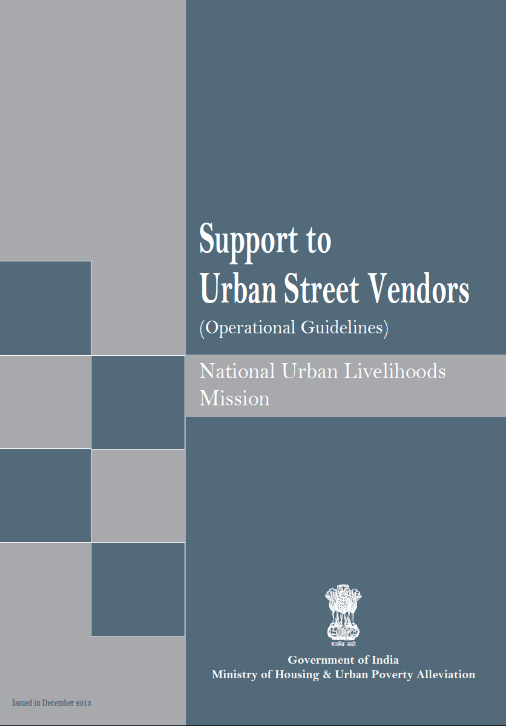 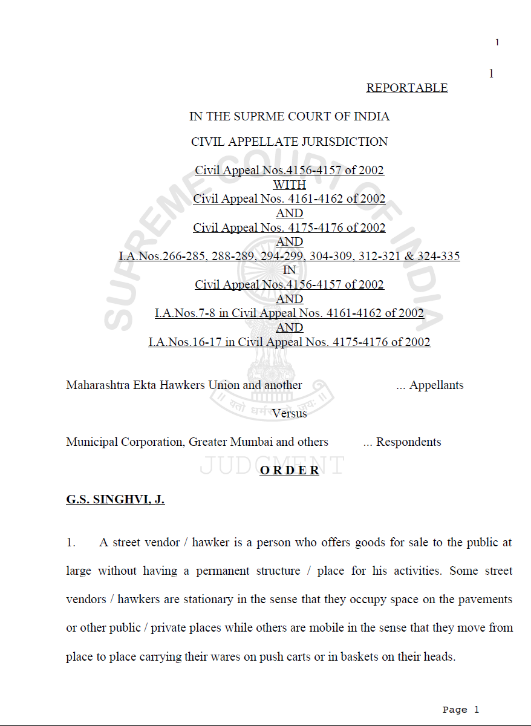 Supreme Court Ruling, Sept 2013
SUSV Scheme (Central) for Vendors, Dec 2013
Street Vendors Act, 2014
SUMMARY OF WORK DONE
Recap- Vision and Objectives
VISION
Set up a mechanism for provision of social and economic security to the vendors of Bhuj city by linking them to basic infrastructure and services. 



OBJECTIVE
To address the vulnerabilities of the urban street vendors through a multi-pronged approach.
Recap- The Study
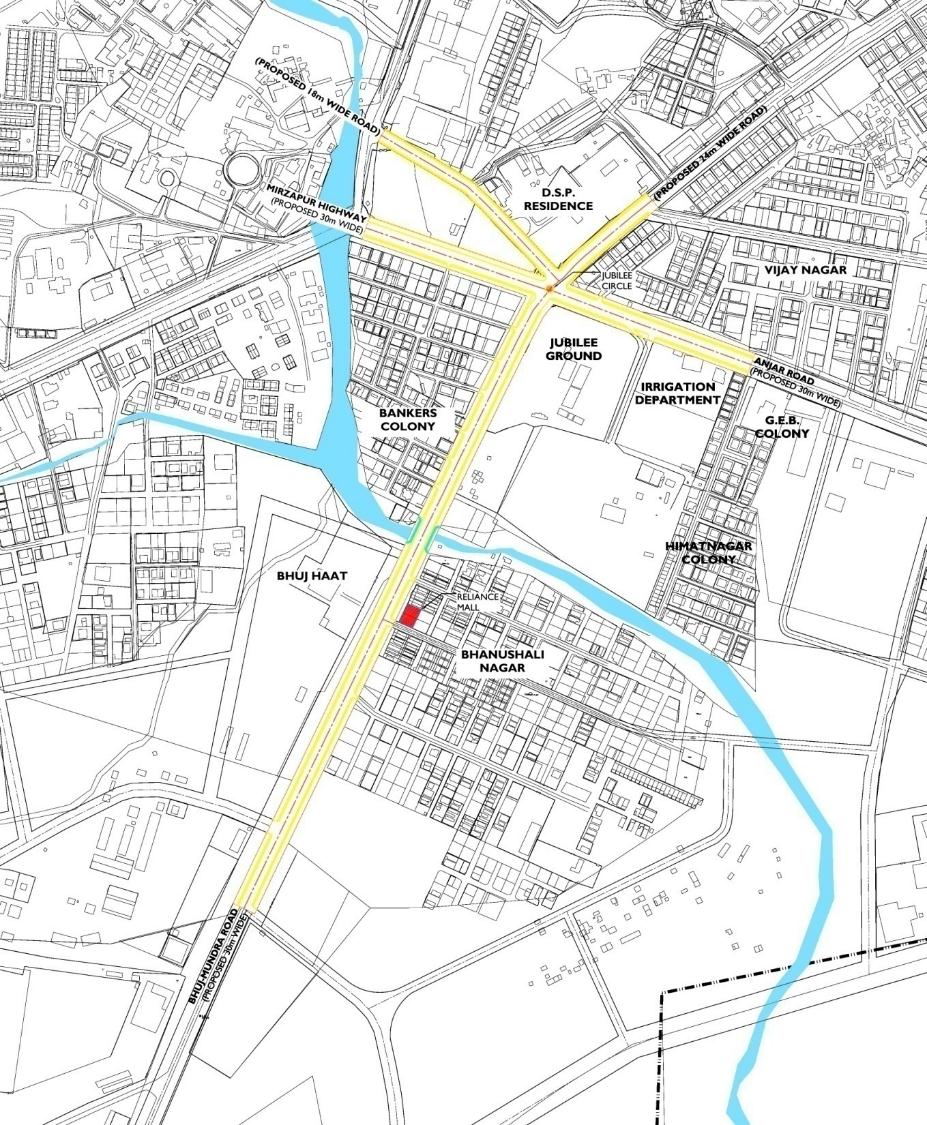 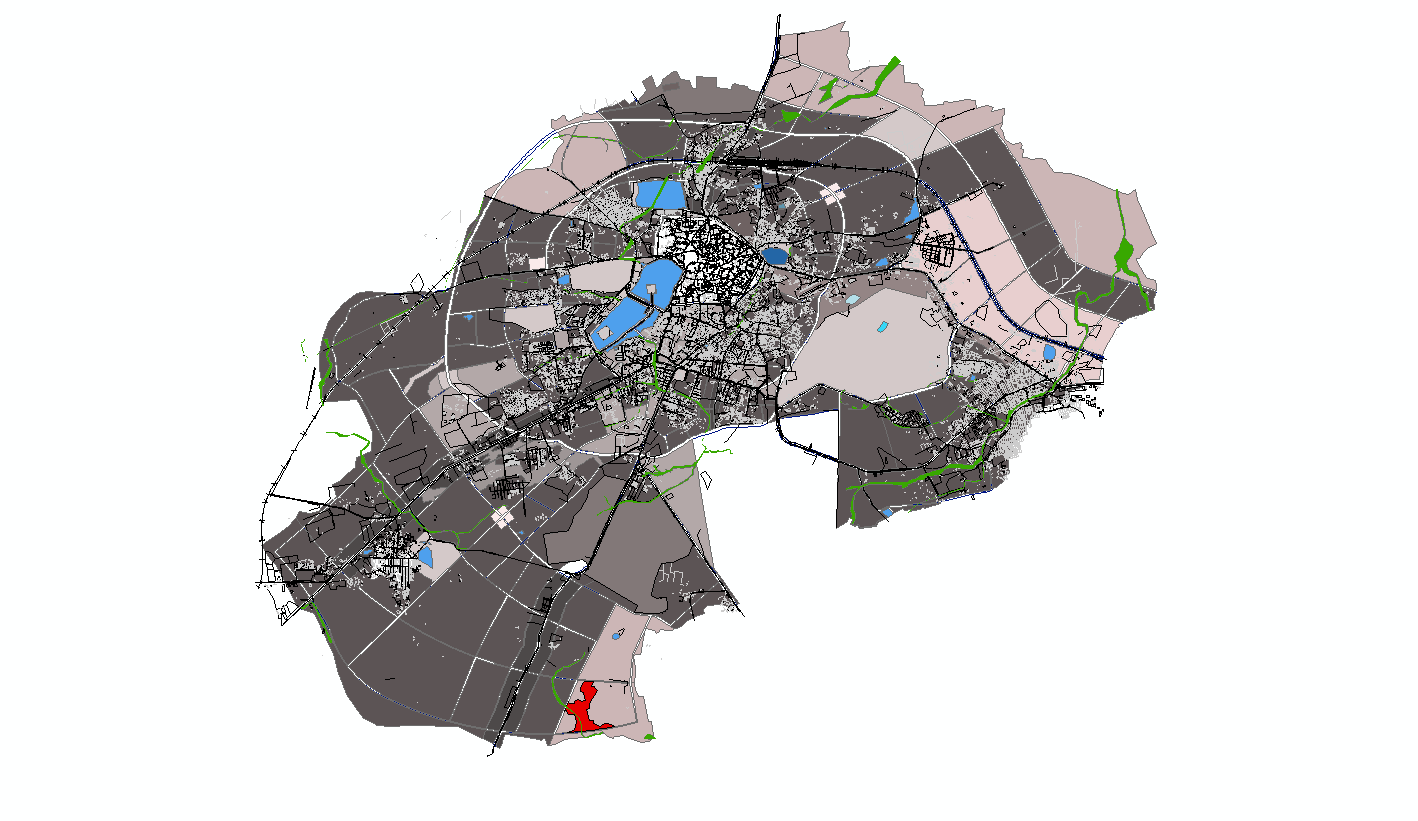 KEY PLAN
LOCATION MAP
IDENTIFIED ROADS FOR PROPOSAL
Recap- Methodology
Recap- The Proposals
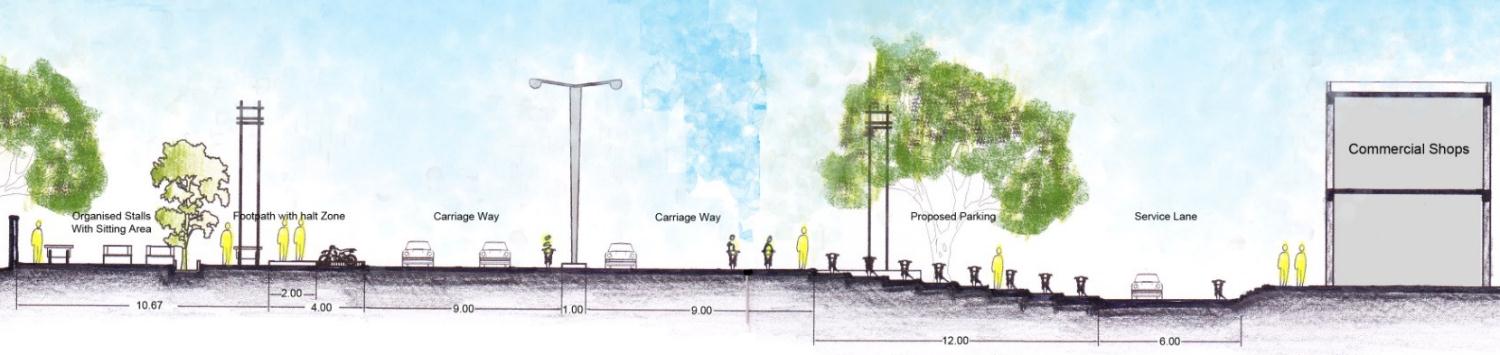 Organised Parking
Service Lane
Organised Vendor Zone with Seating Area
Footpath with Halt Zone
Carriageway
Carriageway
WORK SO FAR
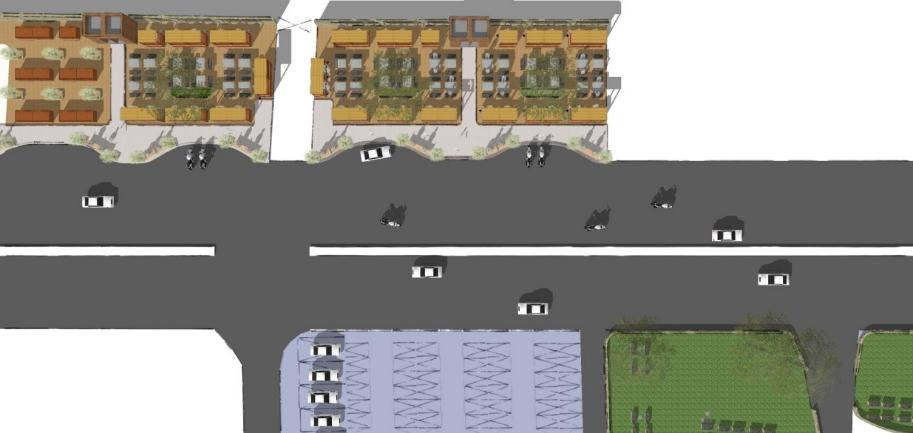 ROUTE E2 PROPOSED ROAD SECTION
Area statement:
Landscaped Area (Vendors)	- 861 sq.m
Paved Areas (Footpath)		- 762 sq.m
Green Zone		- 448 sq.m
Parking			- 453 sq.m
Toilets 			- 28 sq.m
TOTAL DEVELOPED		- 2552 sq.m
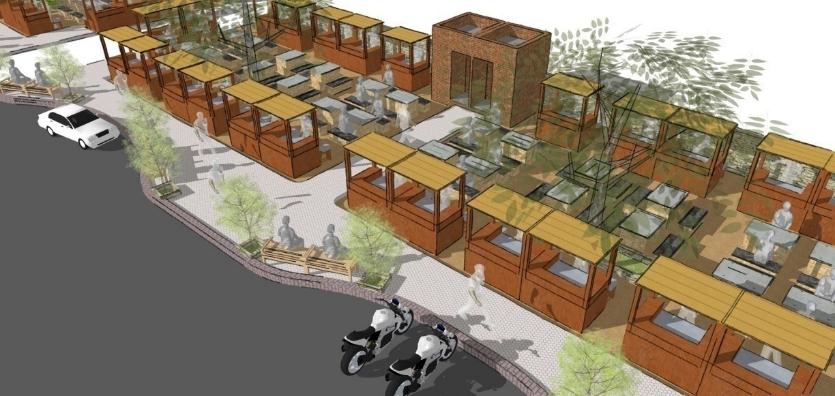 Vending spaces provided for:
Vegetables/Fruits		- 22 
Eatery		- 35 
Misc.			- 10
Parking:
Two-wheeler		- 76
Four-wheeler		- 09
Auto			- 04
VENDOR FORMALISATION: BHUJ HAAT SITE
Recap- The City Level Reconnaissance
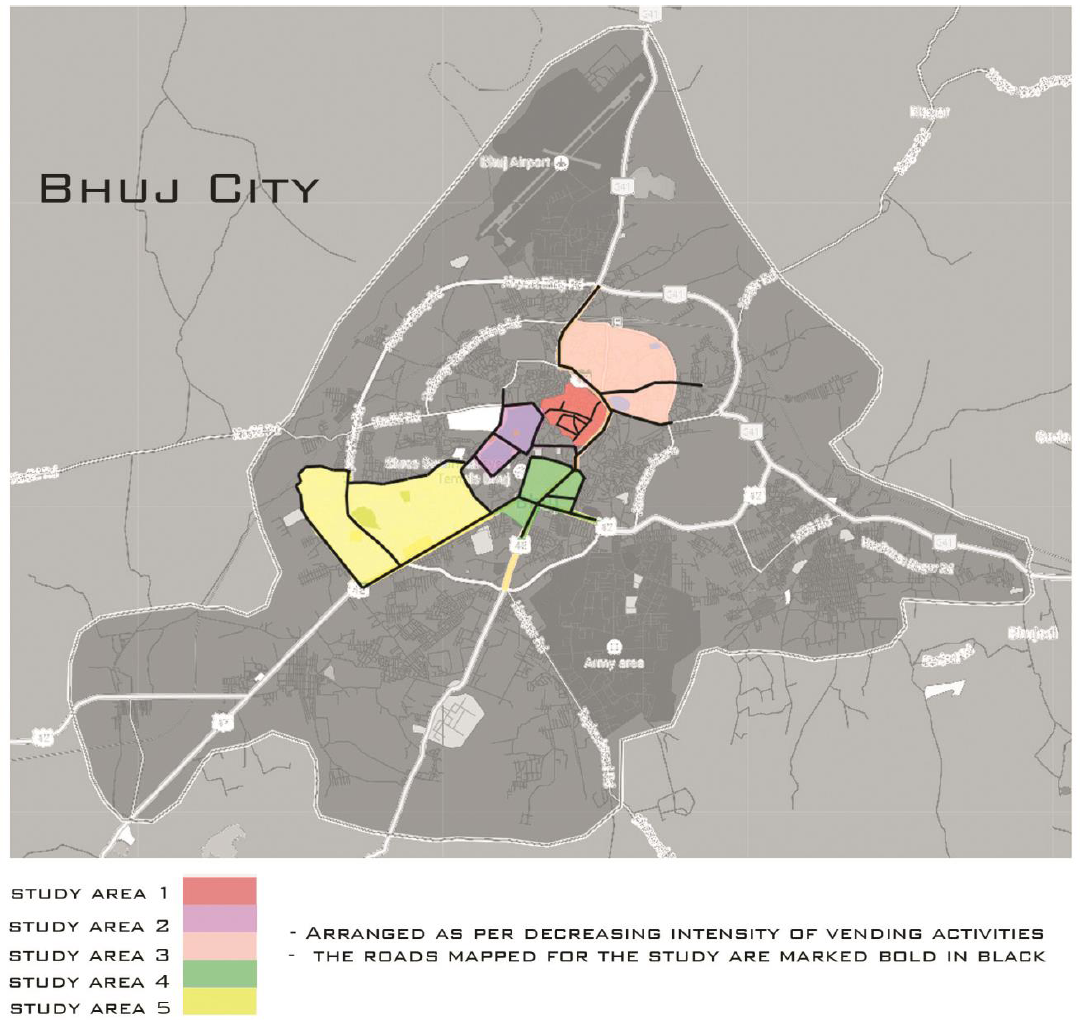 It is estimated that there are about 1,100 vendors in the city.

 Annual turnover can be estimated to be about Rs 8.5 Crores.
Source: TISS, Mumbai
Recap- Discussions
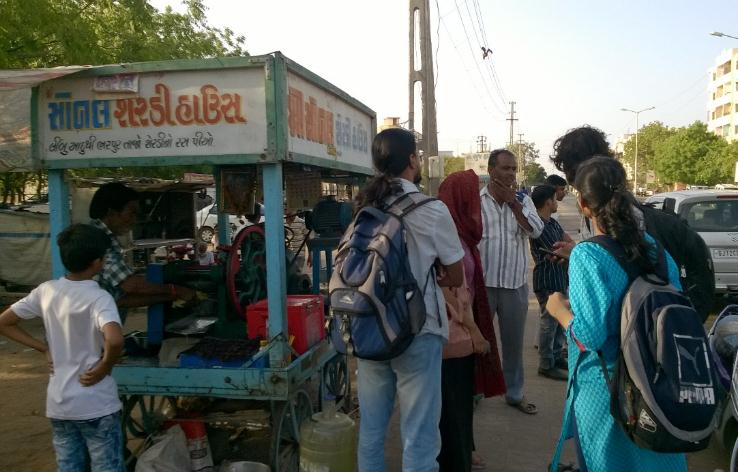 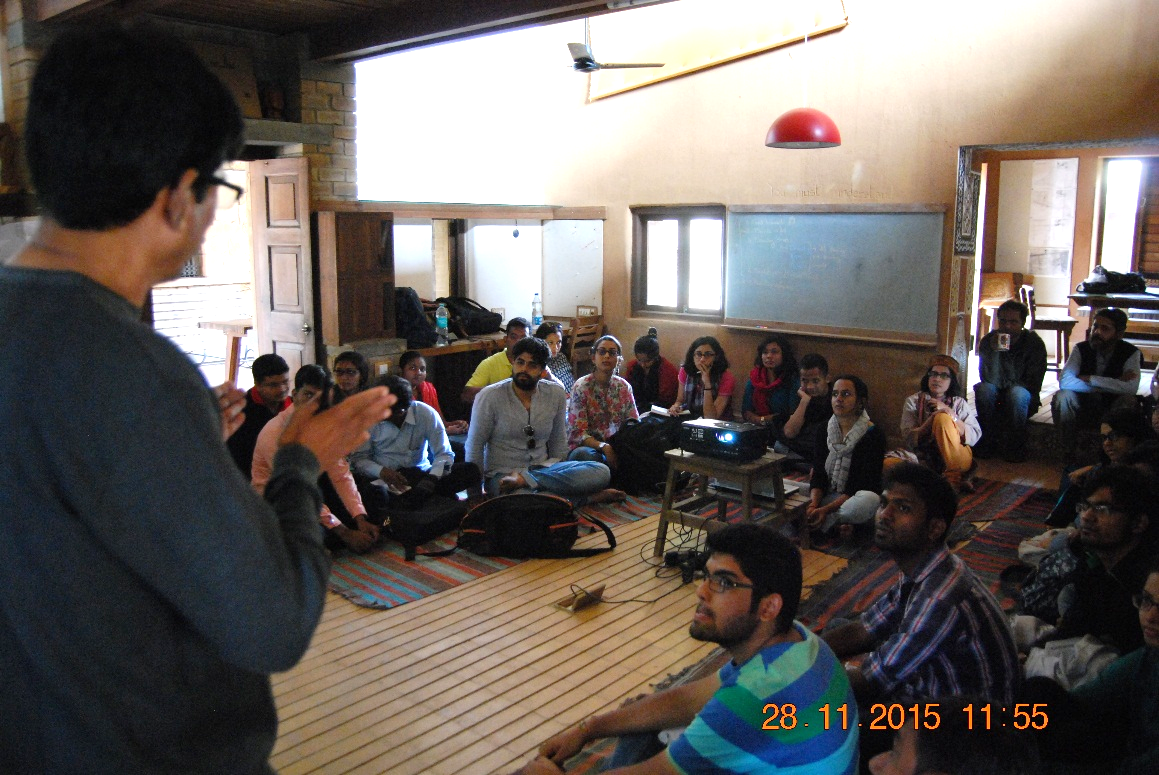 Visit by students of TISS, Mumbai regarding vendors in the city
Survey at Bhuj Haat site
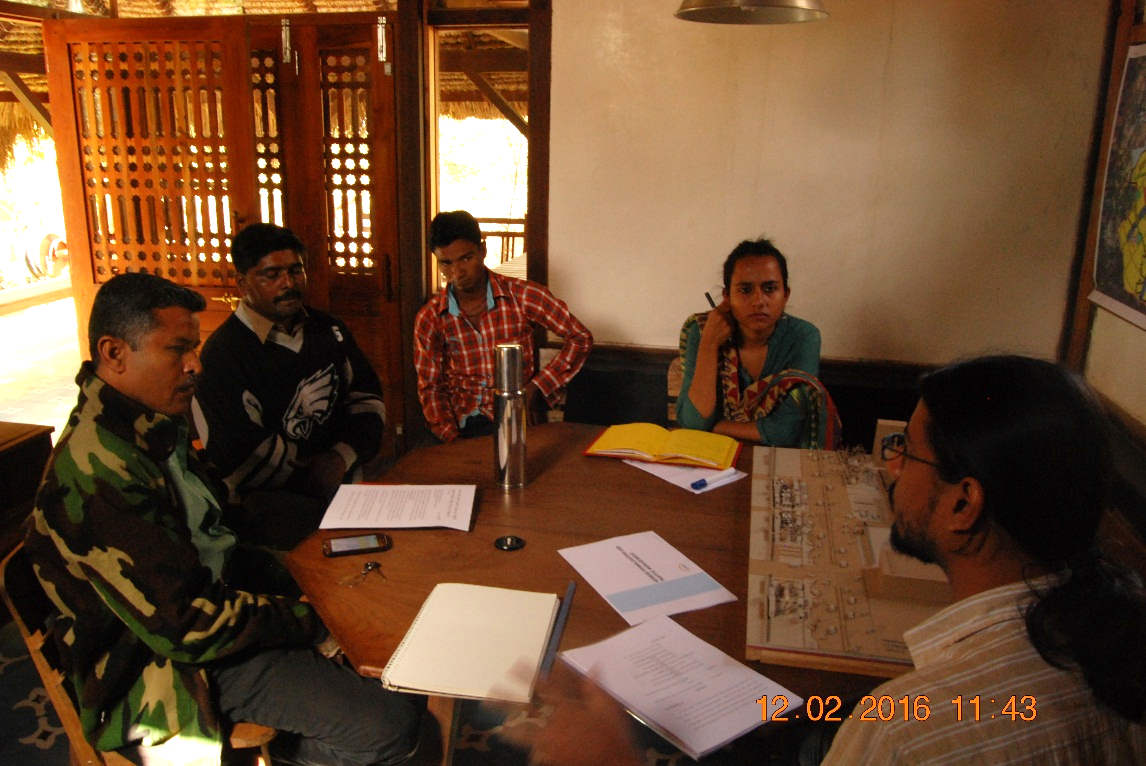 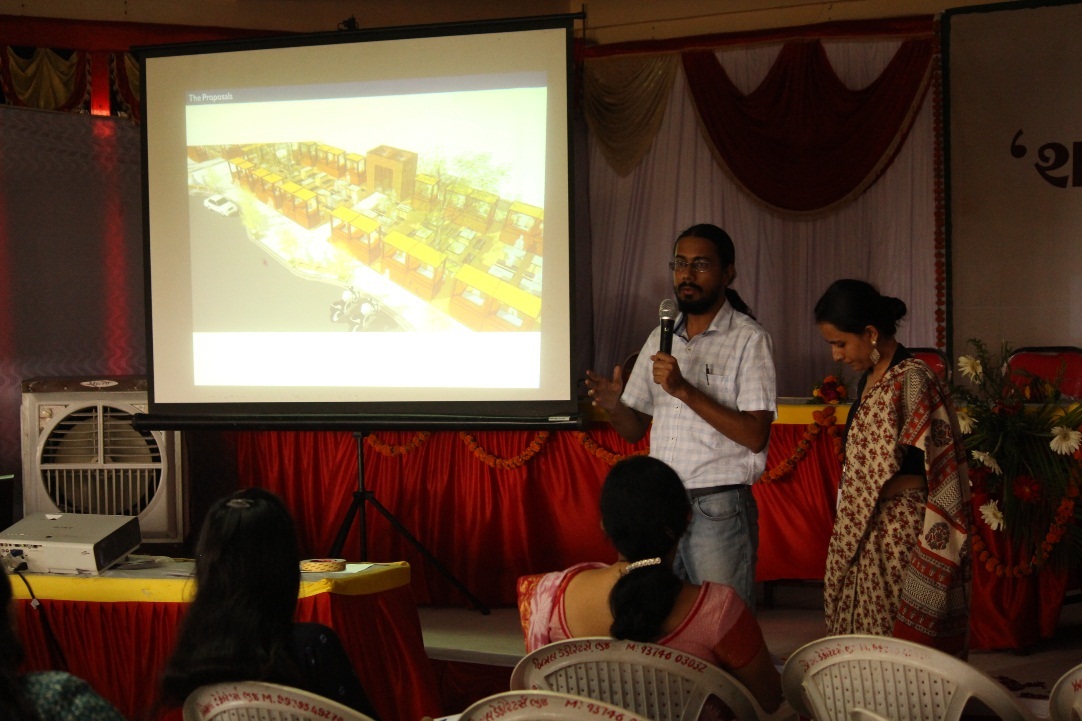 Discussion with representatives
Presentation of the work done in front of citizens
Recap- Financials
EXTENSION OF THE FELLOWSHIP
Extension- Vision and Objectives
VISION
Set up a mechanism for provision of social and economic security to the vendors of Bhuj city by linking them to basic infrastructure and services. 



OBJECTIVE
To address the vulnerabilities of the urban street vendors through a multi-pronged approach.
Extension- Introduction and Need
xxx
Extension- Development of Mapping Techniques
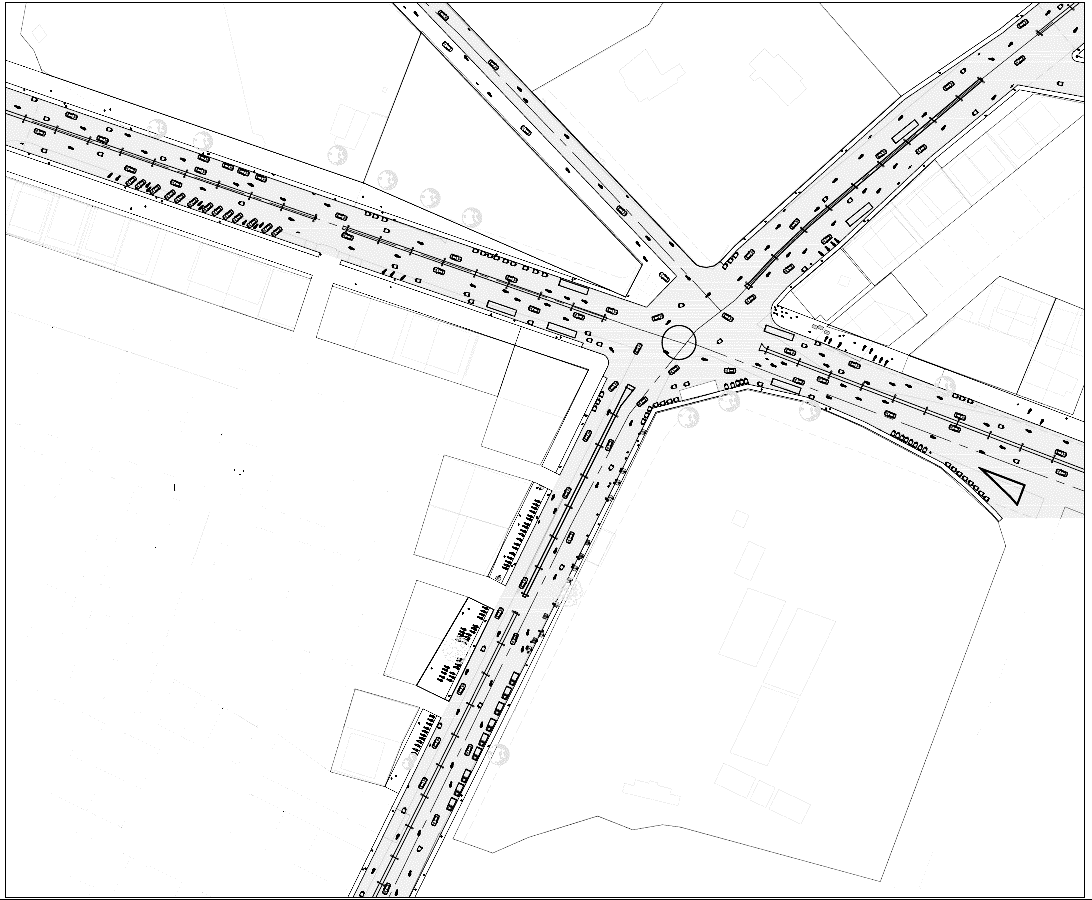 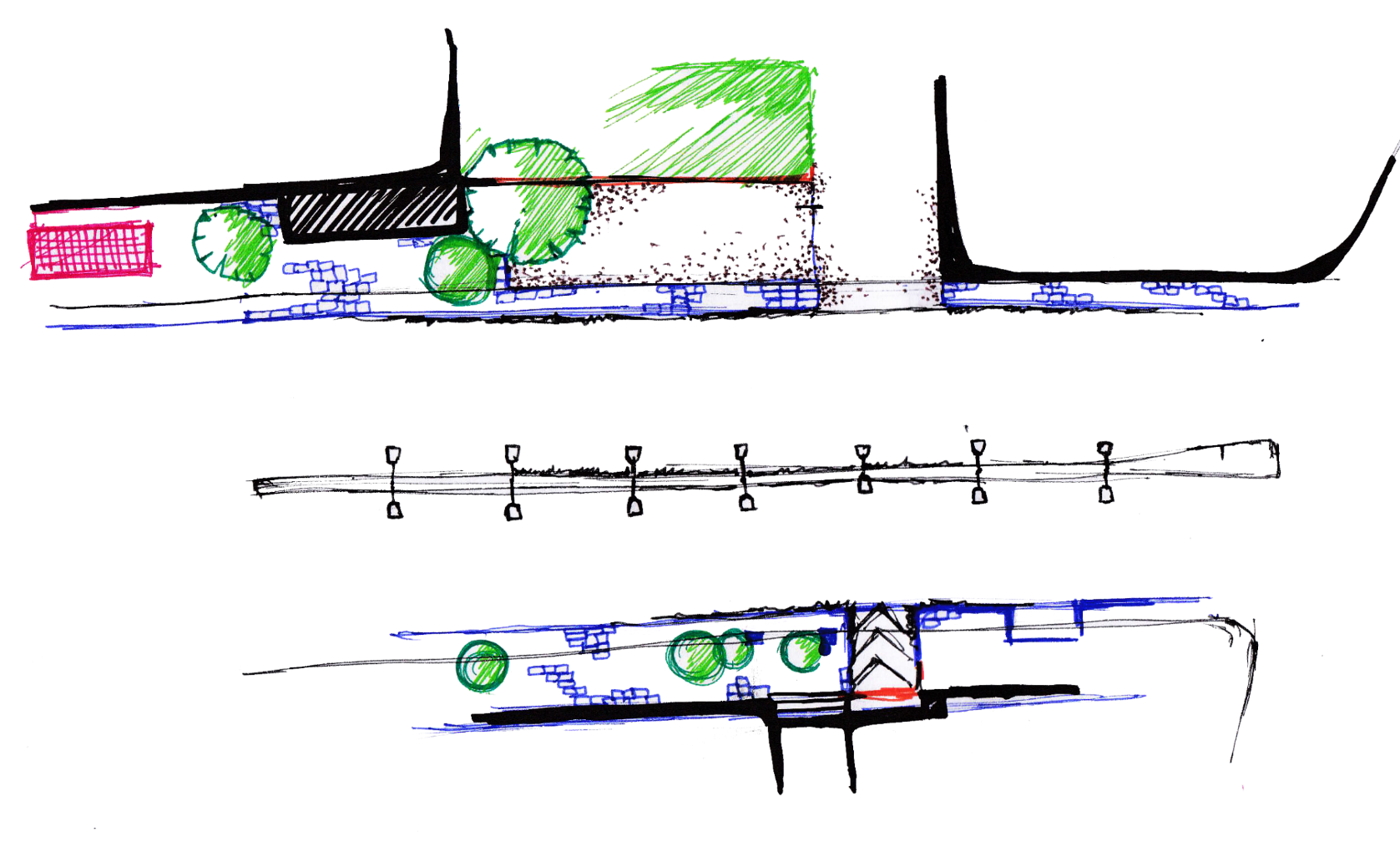 JUBILEE GROUND
Extension- Development of Mapping Techniques
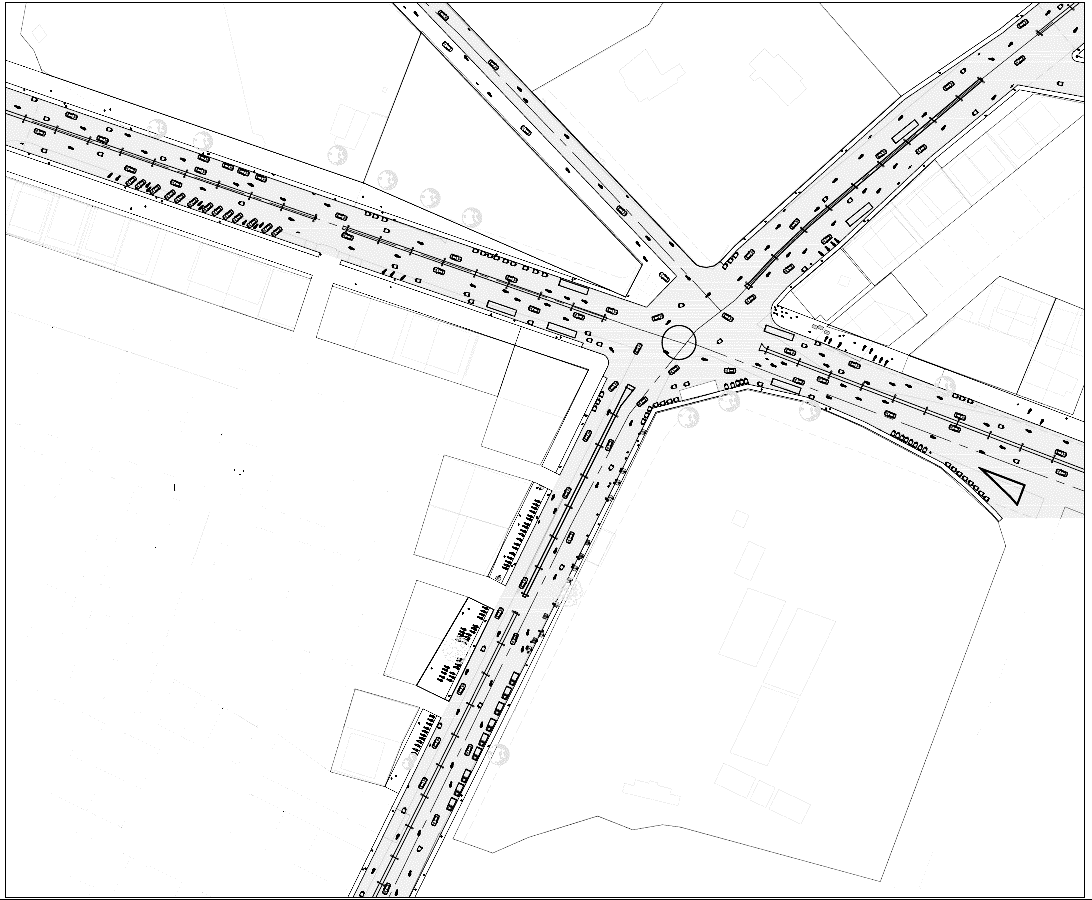 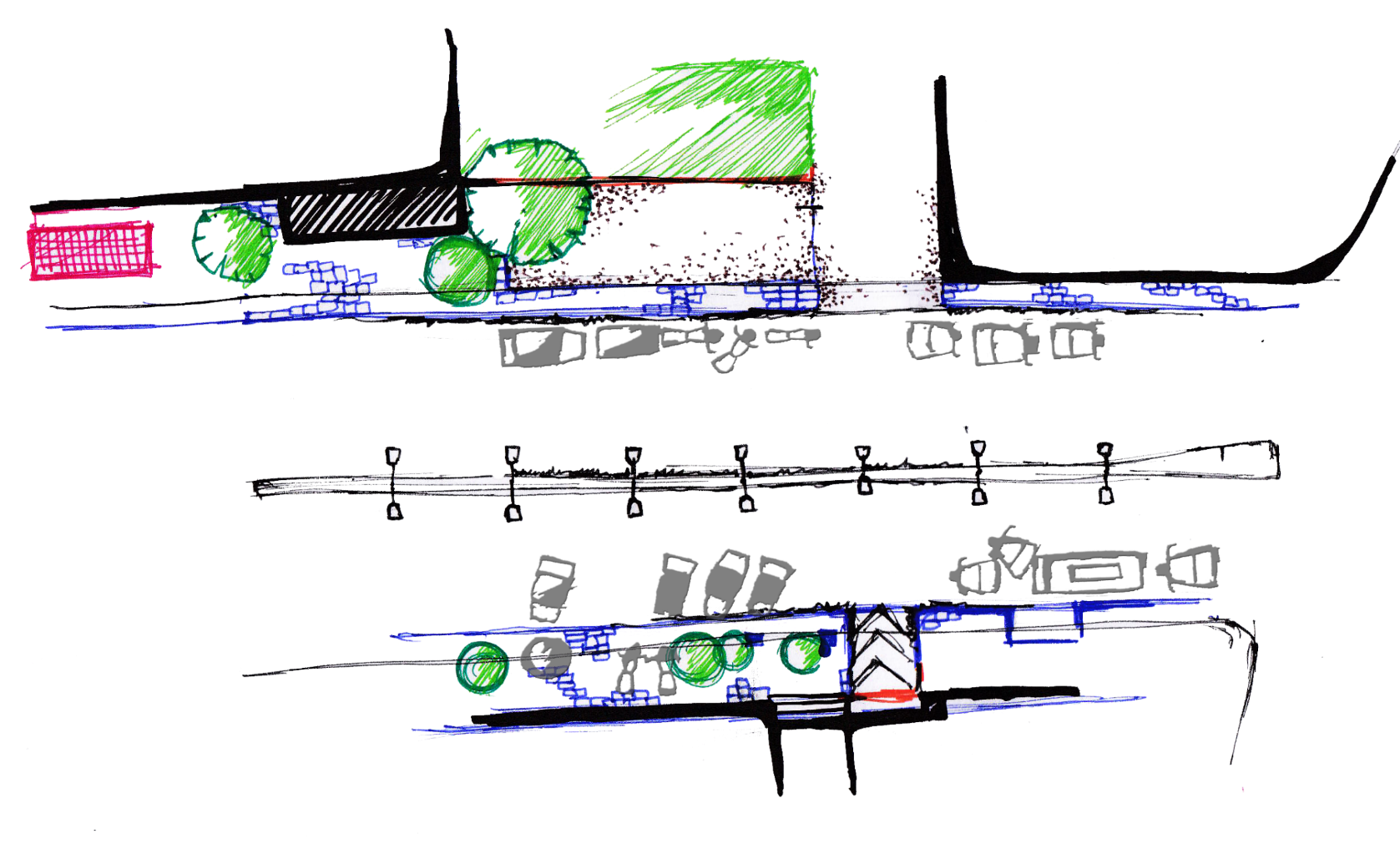 JUBILEE GROUND
Extension- Development of Mapping Techniques
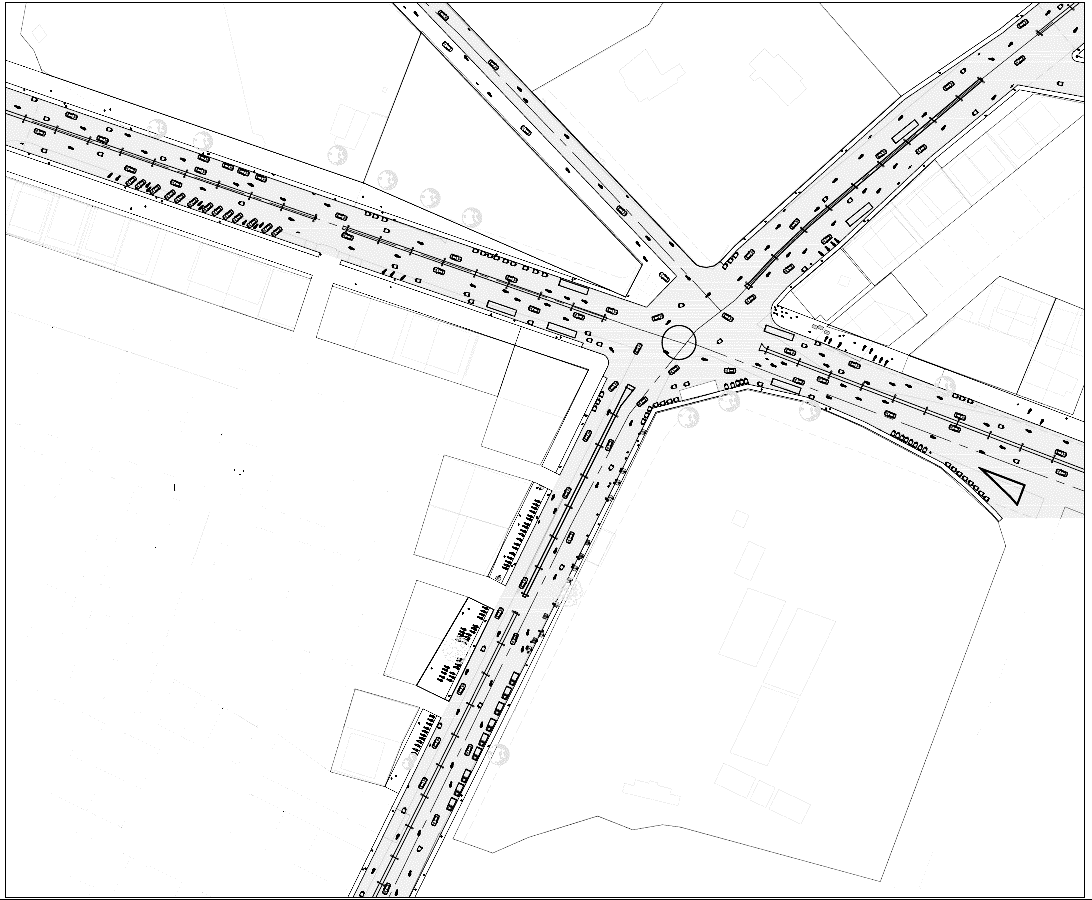 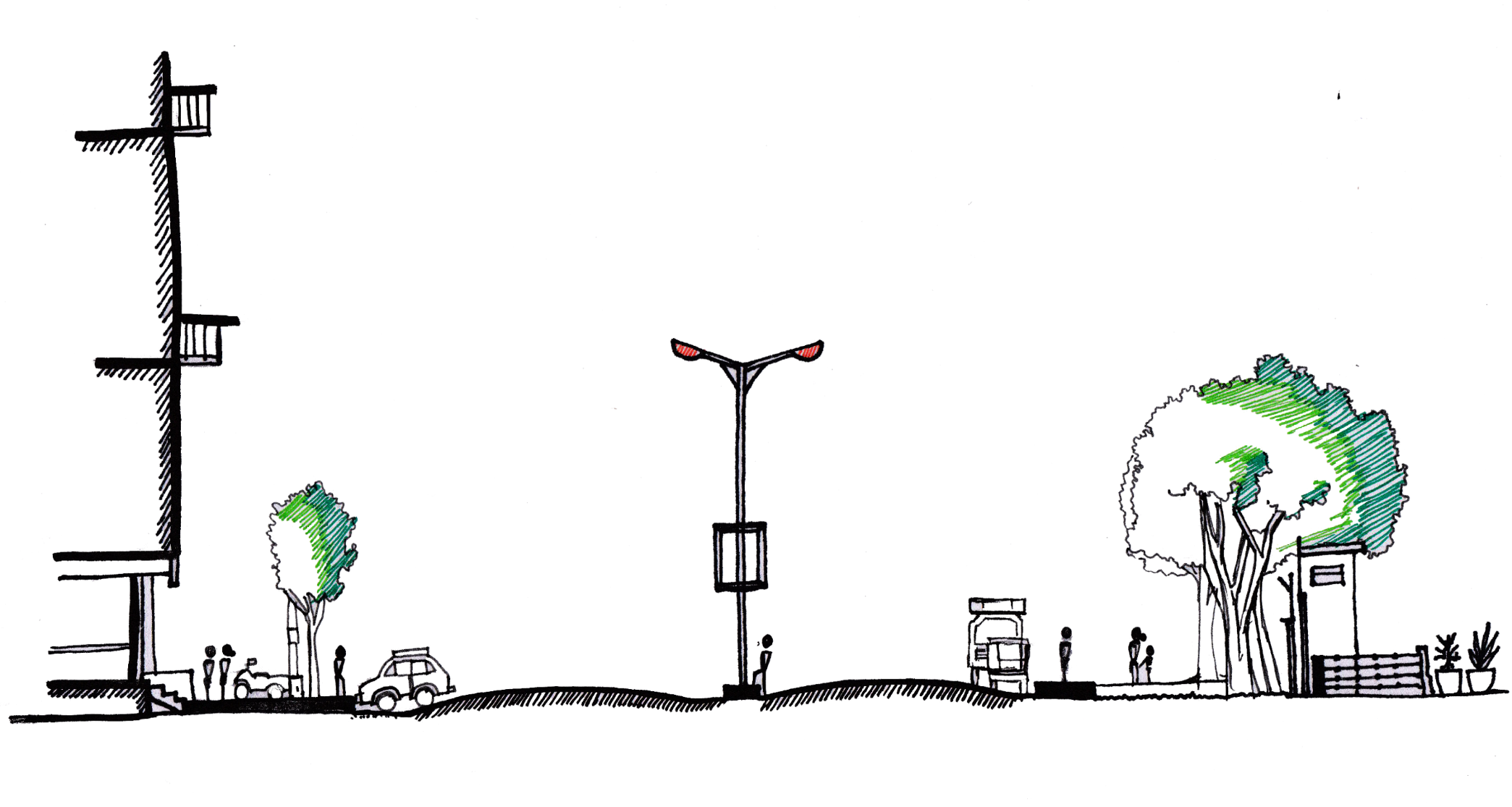 2-W
JUBILEE GROUND
2-W
4-W
4-W
3-W
Pedestrian
Pedestrian
3-W
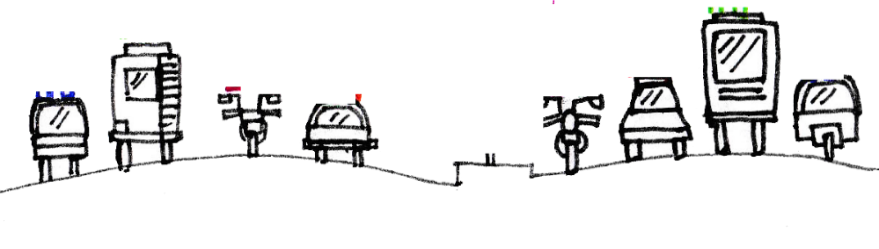 Bus
Bus
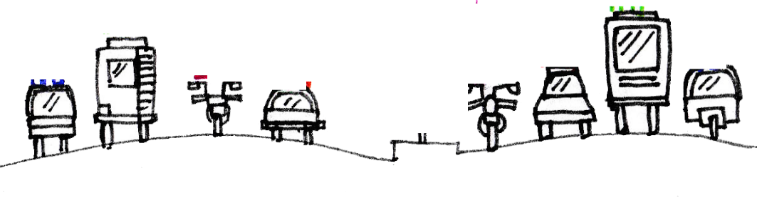 2015-16
2016-17
2015-16
2016-17
EVENING
MORNING
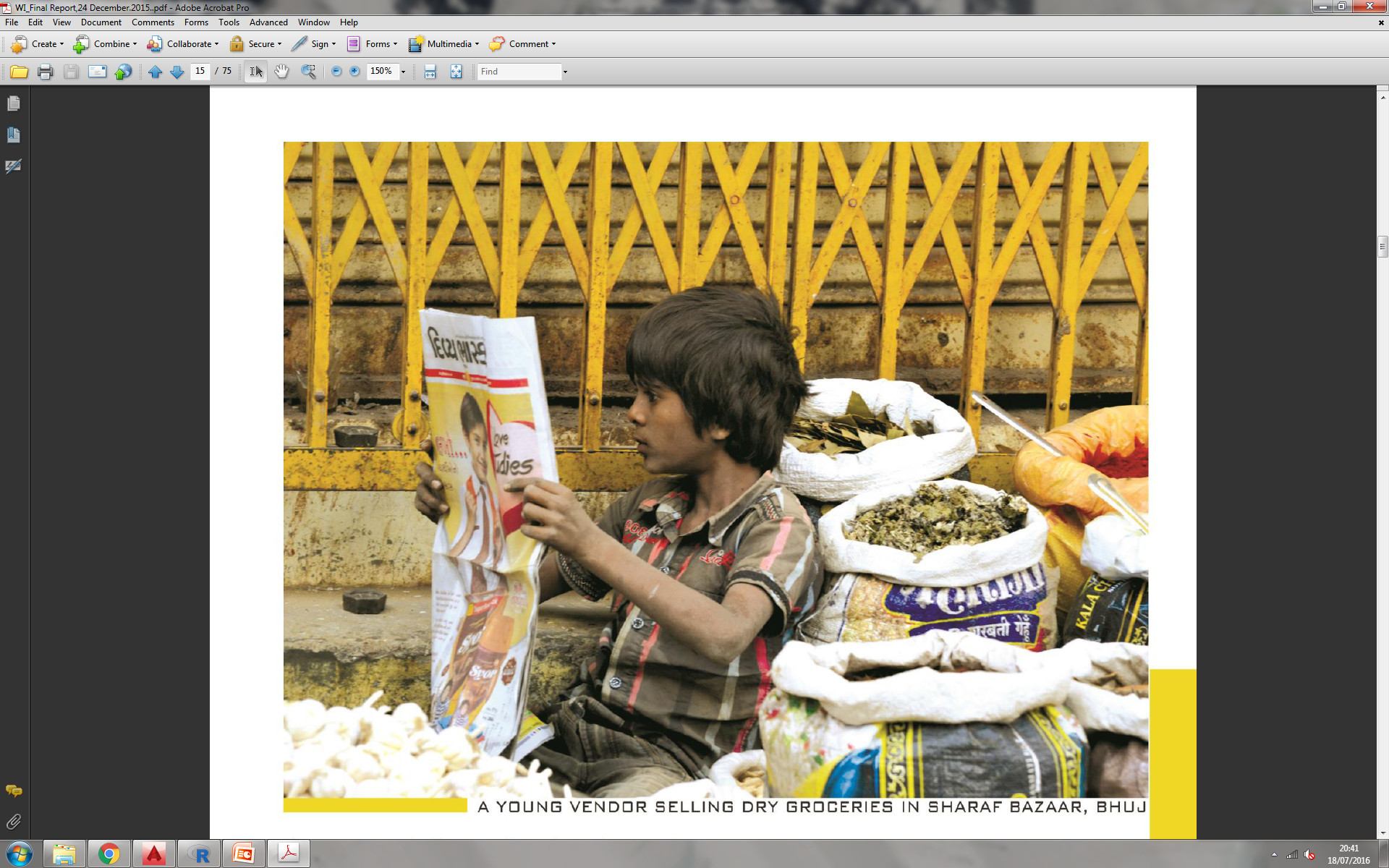 Pictures’ Source: Students of TISS